印尼音樂
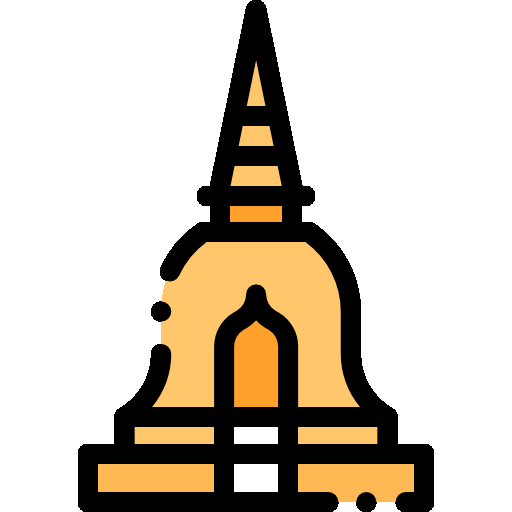 老師：楊晨瑩
Ｑ：看到這張圖你想到什麼?
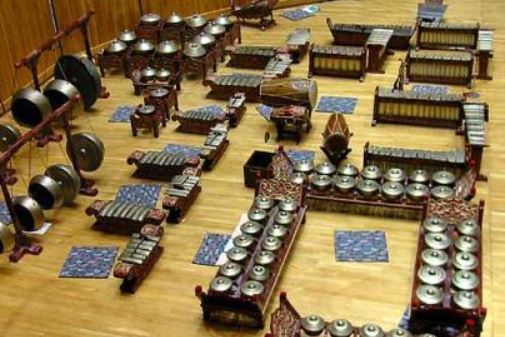 A：
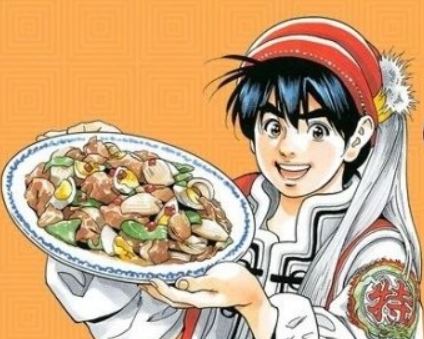 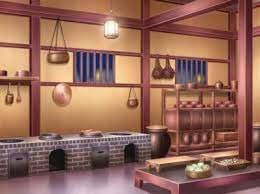 Ｑ：什麼是Gamelan？
1.原意為【敲、打、抓】。

2.印尼傳統音樂鑼鼓打擊樂團的總稱。

3.屬東南亞鑼群音樂文化，。

4.通常用於重要的宗教儀式、婚喪喜慶或特殊節日的伴奏音樂。

5.在宮廷中常使用來為舞蹈、戲劇（皮影戲）伴奏。
甘美朗－鼓類樂器
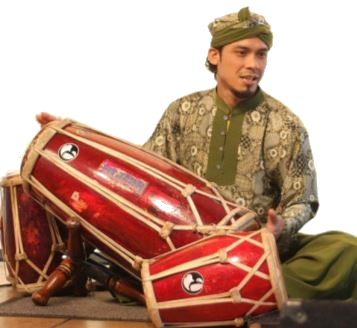 1.皮鼓：
 （1）鼓手控制樂團的速度、節奏及音量。
 （2）為樂團的領導，指揮。

2.銅鼓：由雙排金屬製的壺形鑼所製成。
  銅鼓音色清亮，它可依壺形鑼大小分為：
 （1）大銅鼓：體積最大、音色最低，
              現在較少使用。
 
 （2）中銅鼓：是銅鼓中最重要的樂器。

 （3）小銅鼓：聲音為最響亮的一種。
▲ 皮鼓
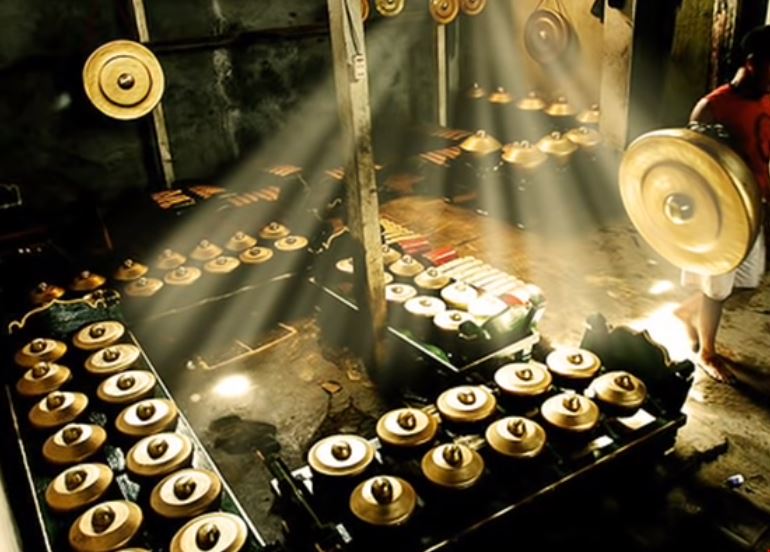 ▲ 銅鼓
甘美朗－銅鑼
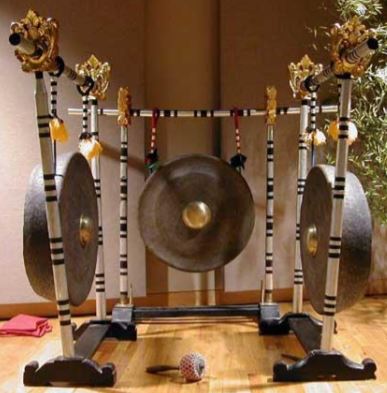 分為大、中、小鑼

 （1）大鑼：為樂團中最神聖的樂器，
            常由最年長者負責演奏。

 （2）中鑼：掛著演奏，通常需要5個。

 （3）小鑼：又稱平鑼，各個不同尺寸，
　　　　　　平放在被繩索交叉綁著的
　　　　　　木盒子裡
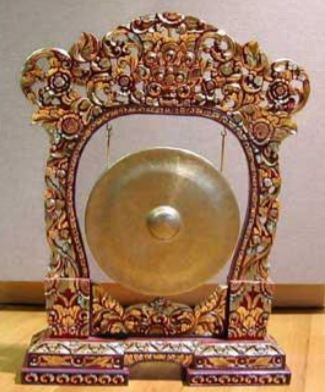 ▲ 中鑼
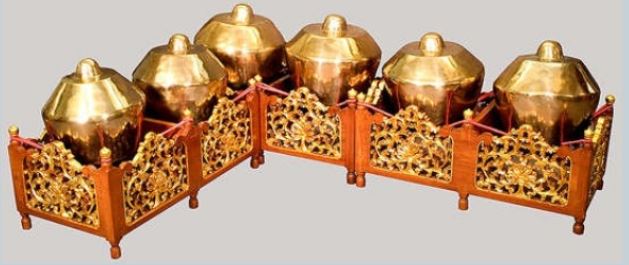 ▲ 大鑼
▲ 小鑼
甘美朗－金屬琴類
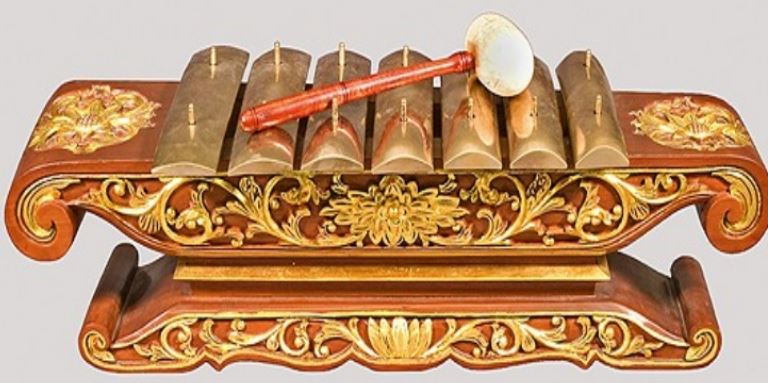 1.金屬製的樂器，為主要核心旋律：
 （1）銅片琴
 （2）銅板琴
2.銅片琴：
　音色清亮，只有七個琴鍵。
  可分為三種：
　◎高音：體積最小，用鐵鎚演奏。
  ◎中音：用木頭或水牛角製的槌子演奏。
  ◎低音：體積最大，用木槌演奏。

3.銅板琴：有10-14個琴鍵，使用兩個
  圓形的槌子敲奏，一隻手扮演制音器。
▲ 銅片琴
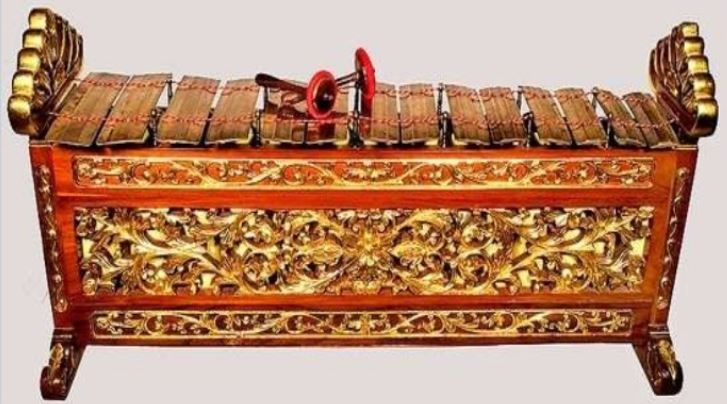 ▲ 銅板琴
甘美朗－旋律樂器
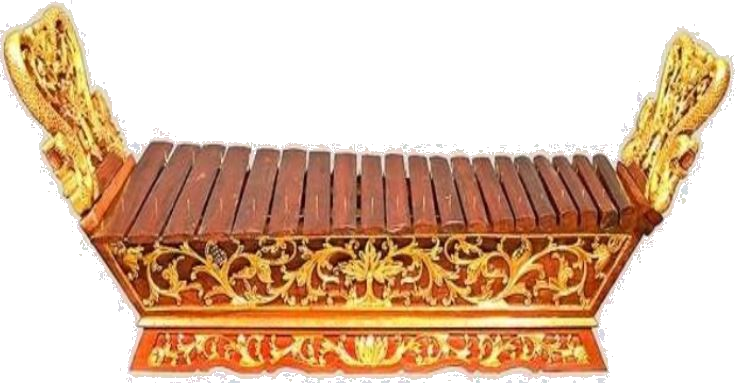 1.木琴：
 （1）通常有17~23個鍵，大約3個八度。
 （2）打擊鎚為兩根細長的棒子，
      棒頭為圓形。

2.弓弦琴：
 （1）兩弦提琴類。
 （2）無紙板，藉由輕按弦發出不同音高。

3.直笛：
 （1）由竹子製成。
 （2）是樂團中唯一的氣鳴樂器
 （3）其音色柔和，吹奏時以直立式吹奏。
▲ 木琴
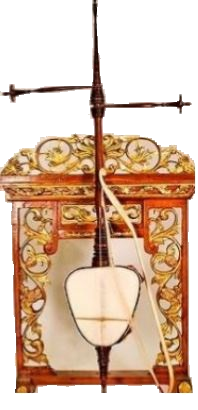 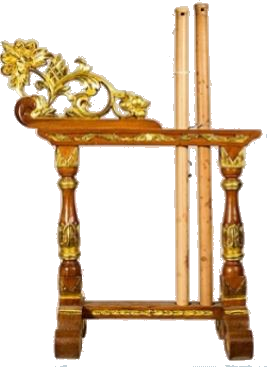 ▲ 工弦琴
▲ 直笛
Listen...
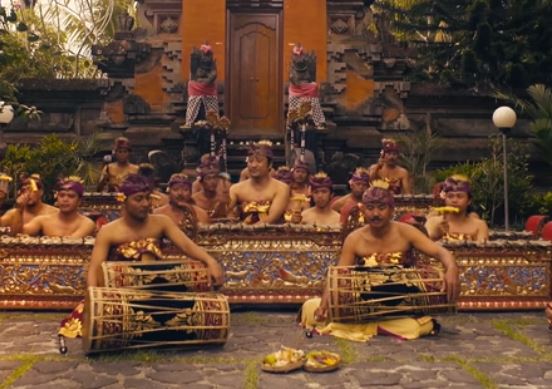 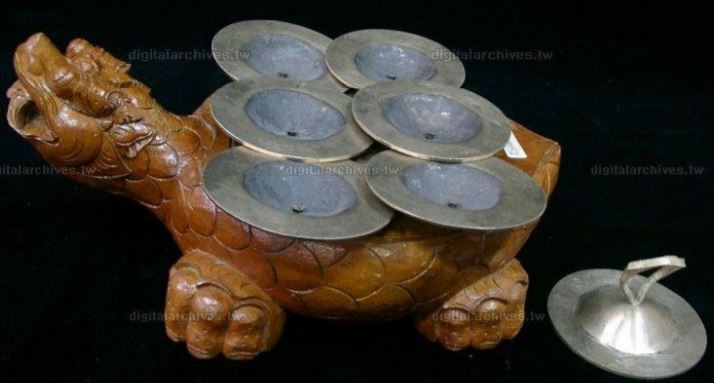 ▲ 龜型鈸